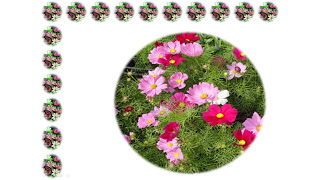 স্বাগতম
মোঃএনামুল হক
সহকারী শিক্ষক(গণিত) 
বাতাকান্দি স.সা.আ.আ.হো.মেমো.উচ্চ বিদ্যালয়
তিতাস,কুমিল্লা।
শ্রেণিঃসপ্তম
বিষয়ঃবীজগণিত             
   সময়ঃ ৪০ মিনিট
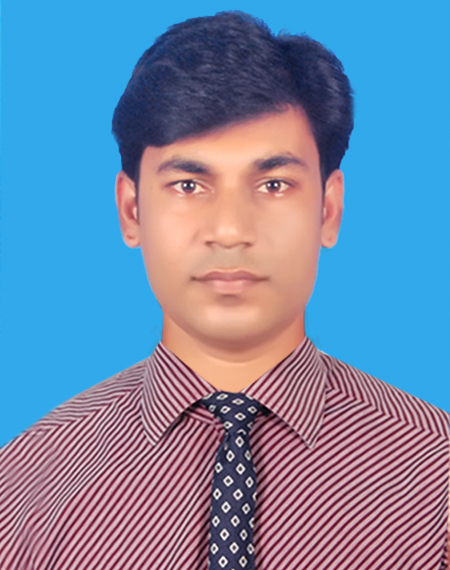 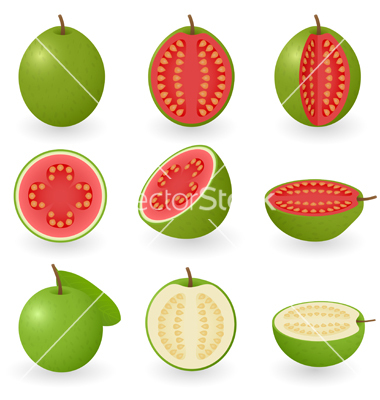 বীজগণিতীয় ভগ্নাংশ‌
?
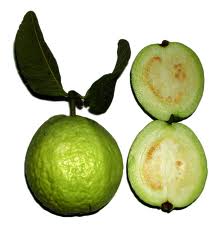 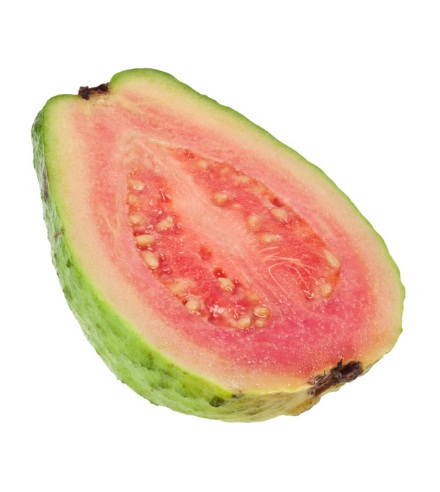 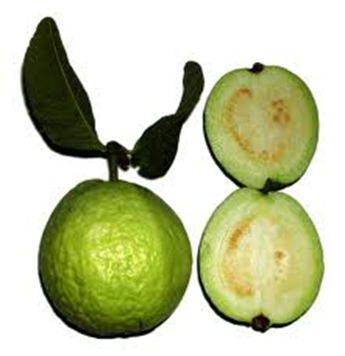 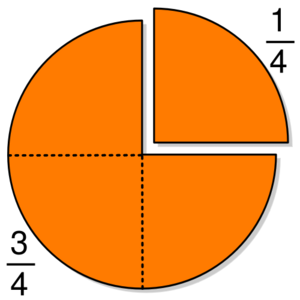 শিখনফল
এই পাঠ শেষে  শিক্ষার্থীরা- 
১।  বীজগণিতীয় ভগ্নাংশ কী তা বলতে পারবে।
২। বীজগণিতীয় ভগ্নাংশের লঘুকরণ করতে পারবে।
৩। বিভিন্ন বীজগণিতীয় ভগ্নাংশকে সমতুল ভগ্নাংশে প্রকাশ করতে পারবে।
পূর্ণবৃত্ত
বীজগণিতীক ভগ্নাংশ
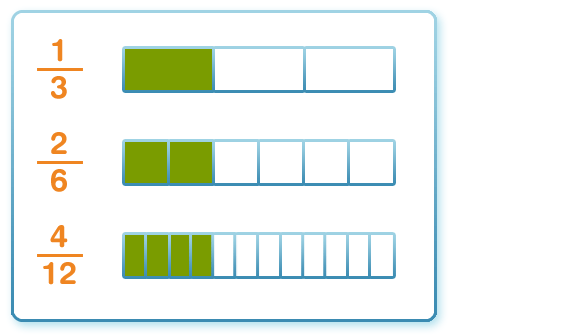 এই ভগ্নাংশটির লঘিষ্ঠ রূপ হল
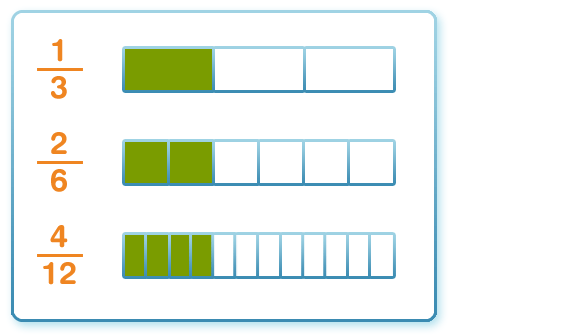 এই ভগ্নাংশটির লঘিষ্ঠ রূপ হল
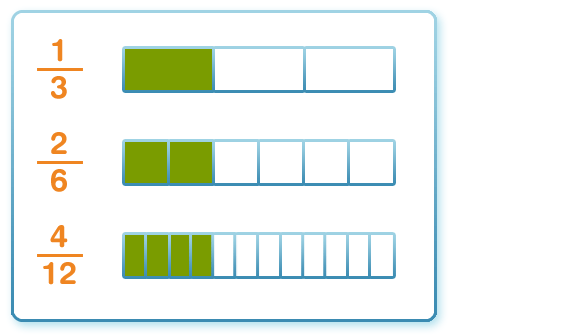 ভগ্নাংশের লঘিষ্ঠরুপ
চিত্রে, হলুদ অংশ = সবুজ অংশ
একক/জোড়ায়/দলীয় কাজ
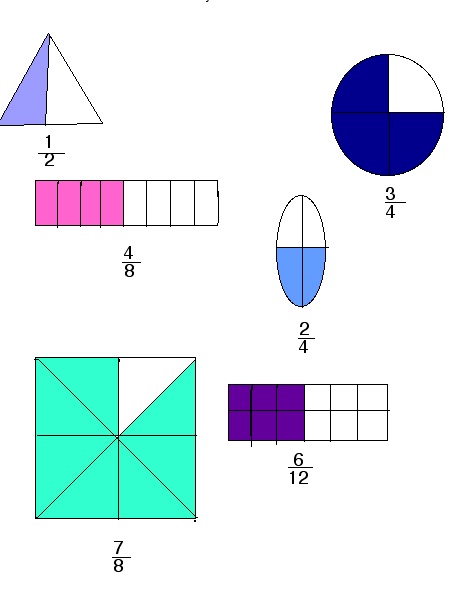 চিত্রের প্রতিটি ভগ্নাংশের একটি করে সমতুল বীজগাণিতীক ভগ্নাংশ তৈরি কর এবং প্রত্যেক বীজগাণিতীক ভগ্নাংশের একটি করে লঘিষ্ঠ রূপ লিখ।
মূল্যায়ন
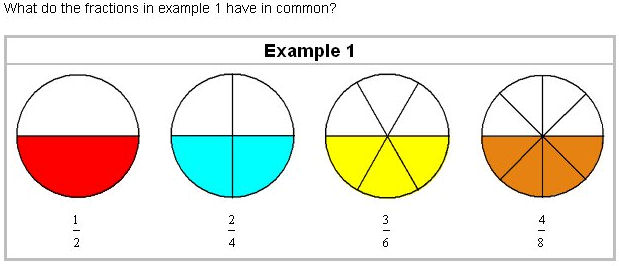 চিত্রে  ভগ্নাংশগুলো কি কি ?
ভগ্নাংশগুলো কি ধরণের?
ভগ্নাংশগুলোর সমতুল দুইটি বীজগাণিতীক ভগ্নাংশ তৈরি কর। 
হলুদ রঙের ভগ্নাংশটির একটি লঘিষ্ঠ রূপ বল।
বাড়ির কাজ
ধন্যবাদ
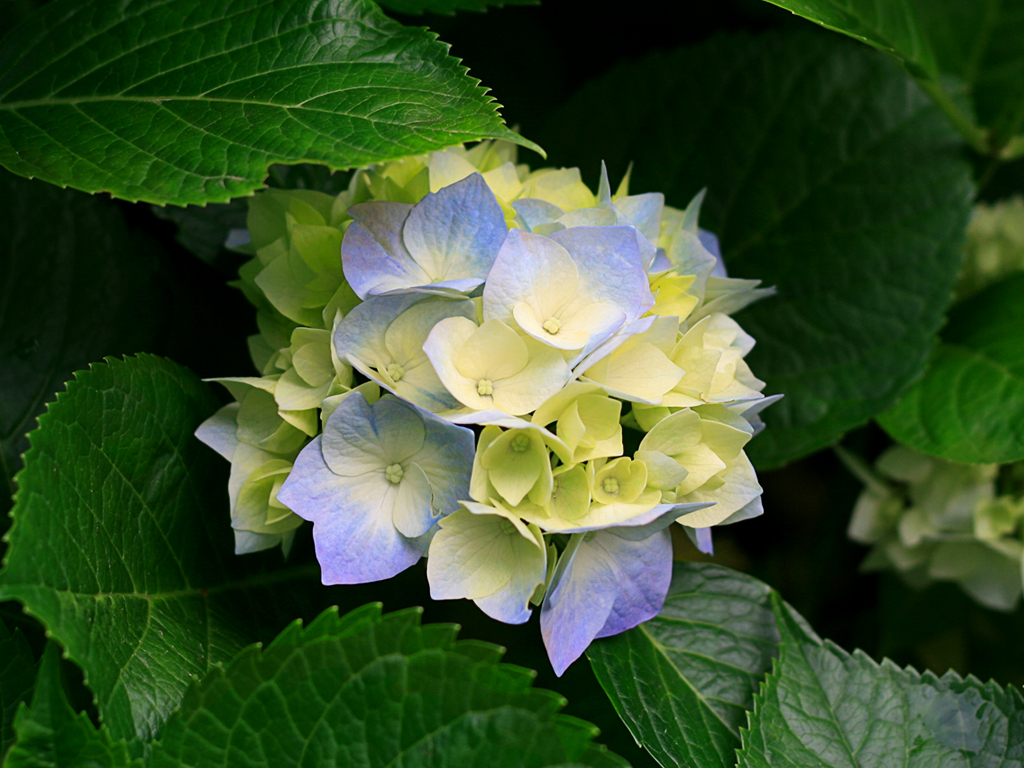